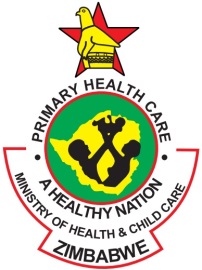 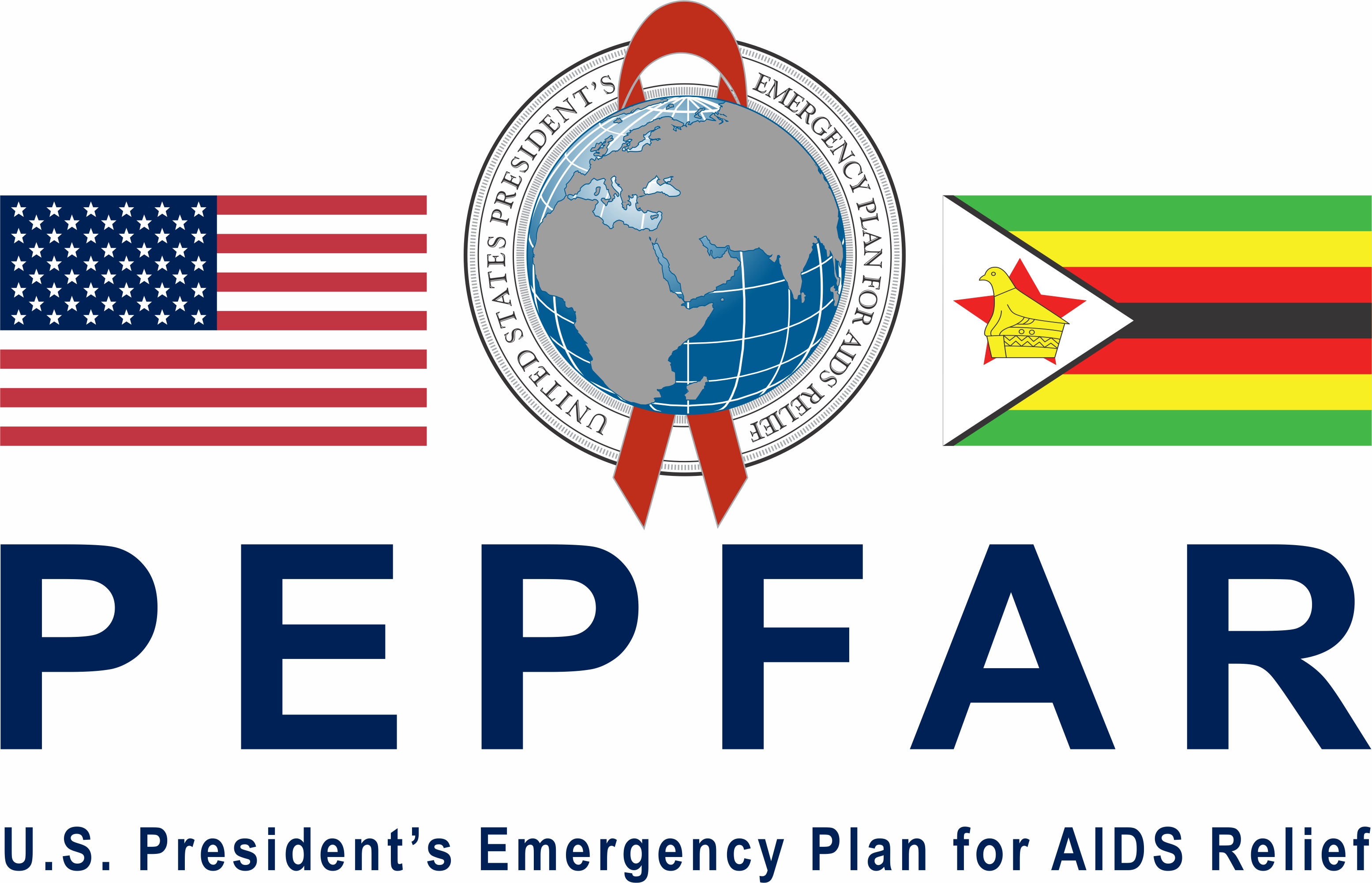 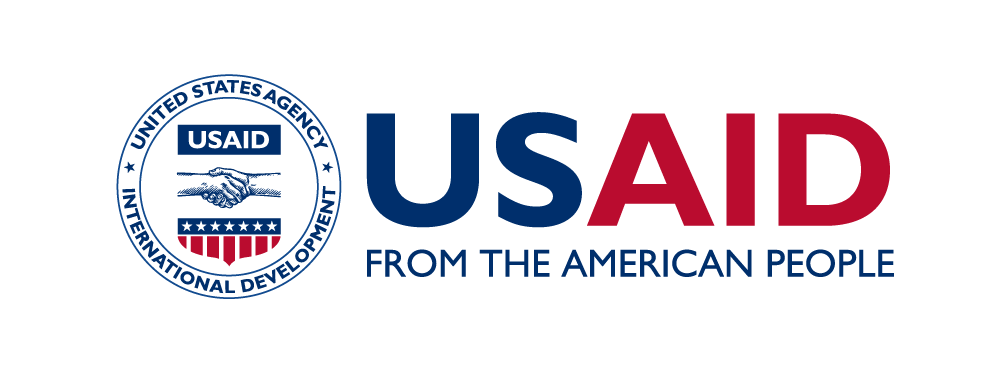 SUPPLIERS COMPLIANCE ISSUES
PRESENTATION BY:
YVONNE CHINZOU      OPHID GCM
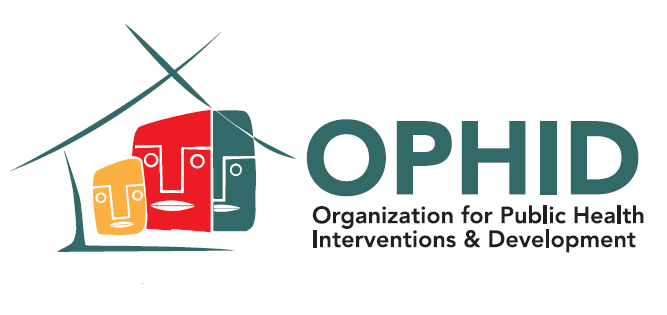 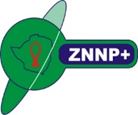 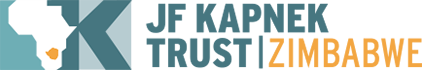 Responsibilities and functions of the Grants and Compliance Department.
The Grants and Compliance function is responsible for grants, compliance, governance, and risk management issues. 
As we were conducting our reviews, we have come across scenarios that have prompted us to create the following supplier compliance requirements.
[Speaker Notes: You are therefore required to go through all the policies and relevant SOPS as these form the basis of compliance reviews. The internal controls that govern the employees are embedded in these policies.]
When responding to requests for quotations, respond using the same subject used by OPHID.
Quotations submitted within the stipulated times stated on the call for quotations, will be only be considered.
For all non-standard goods, a sample will be requested and approved before an order is awarded.
No goods delivered will be accepted by OPHID without an invoice.
All deliveries to be done in full and not partial.
Invoices should be tax compliant and should be always addressed to OPHID C/o USAID. An invoice template will be on our website for reference.
Supplier visitations will be done to confirm existence and ability to deliver orders.
Suppliers Compliance Requirements
After every purchase there will be a supplier evaluation being done by the user department.
The user department will evaluate on the quality of either goods and services and this will be forwarded to the OPHID procurement department. 
The procurement department will then decide on whether to engage the respective suppliers in future orders.
Suppliers Evaluation
Suppliers are important stakeholders in our program implementation; therefore, we value their feedback regarding all OPHID procurement aspects.
There is going to be a link on the OPHID website where suppliers give feedback whether positive or negative.
This supplier feedback platform will be used to refine our processes in dealing with suppliers.
Suppliers feedback
THANK YOU